1ª Mostra
REgional
9ª Região de Saúde
Título da experiência
Autor(es)
Município
Ano
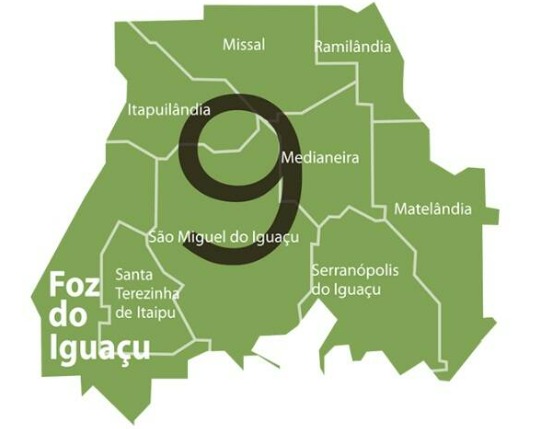 1ª Mostra
REgional
Apresentação
9ª Região de Saúde
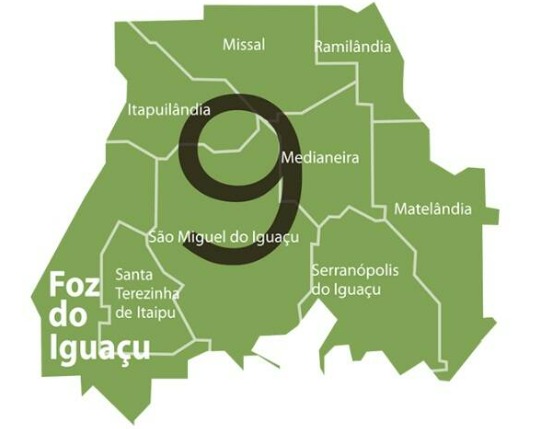 1ª Mostra
REgional
Objetivos
9ª Região de Saúde
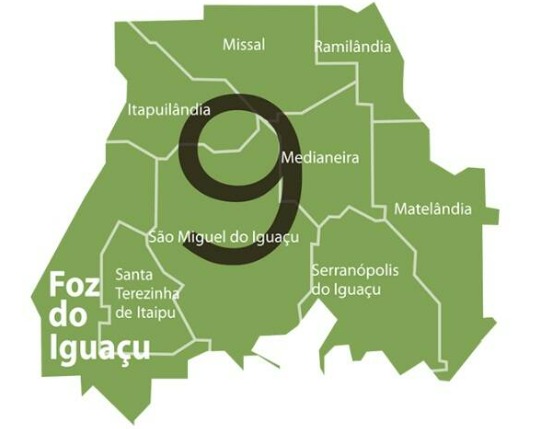 1ª Mostra
REgional
Metodologia
9ª Região de Saúde
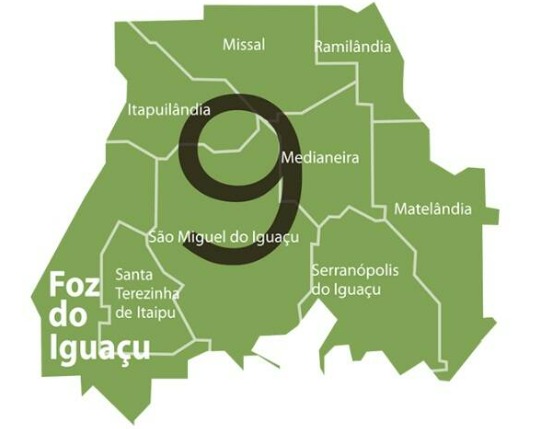 1ª Mostra
REgional
Resultados
9ª Região de Saúde
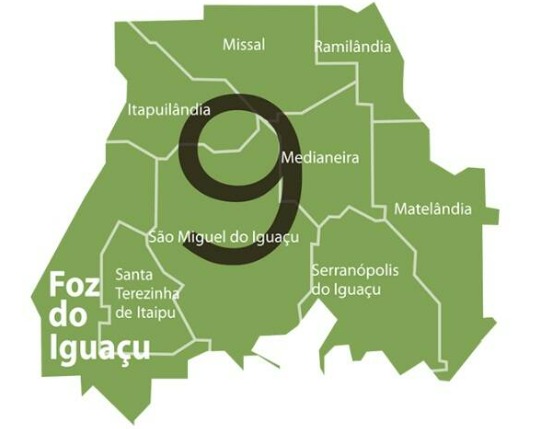 1ª Mostra
REgional
9ª Região de Saúde
Conclusões
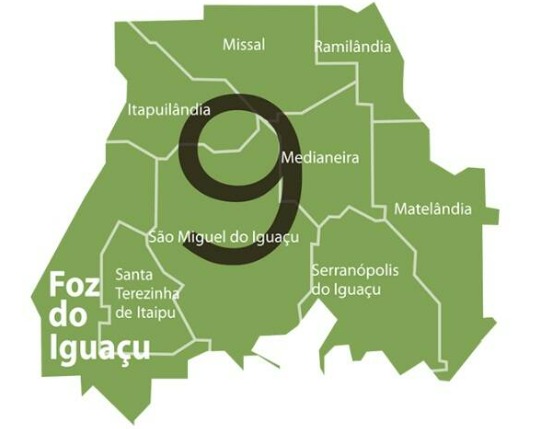